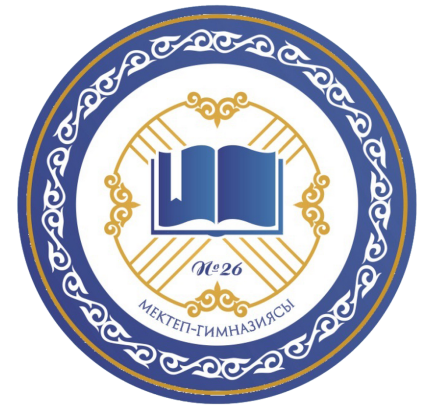 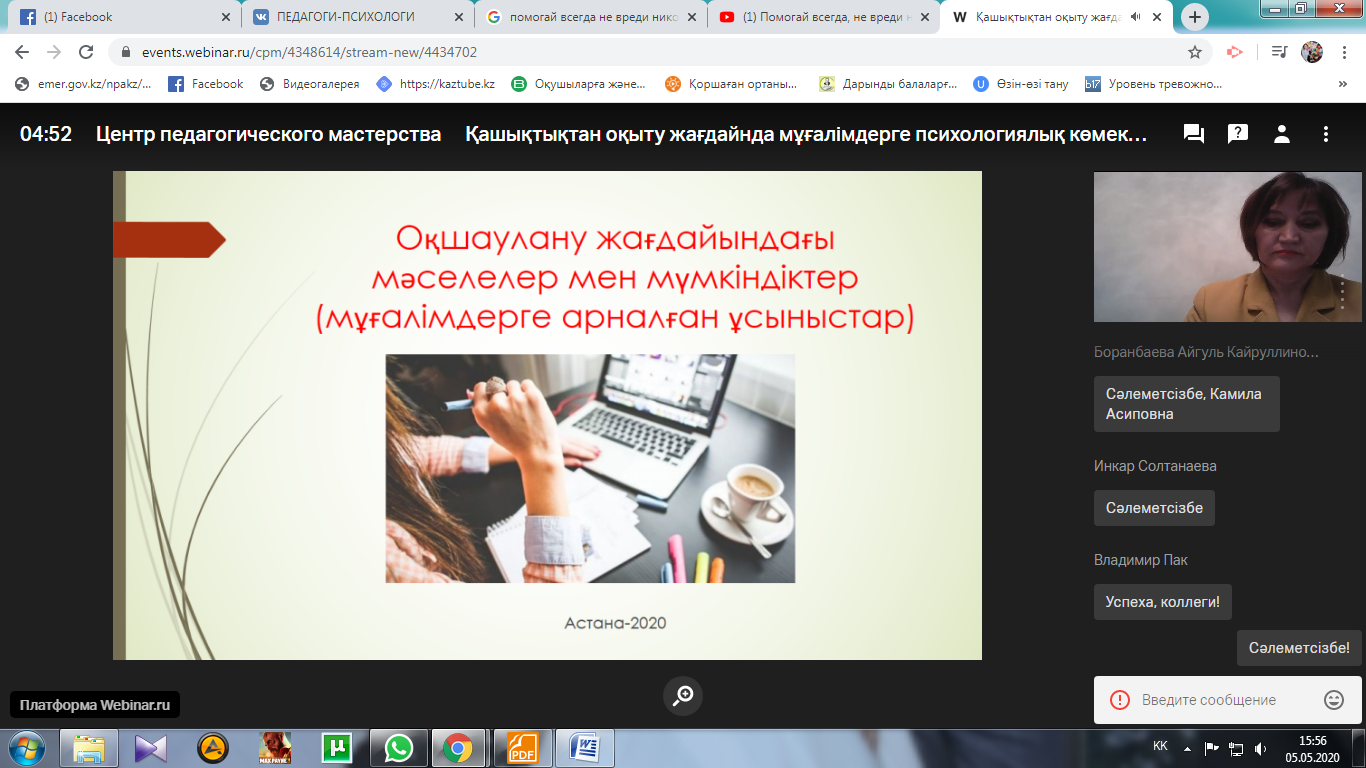 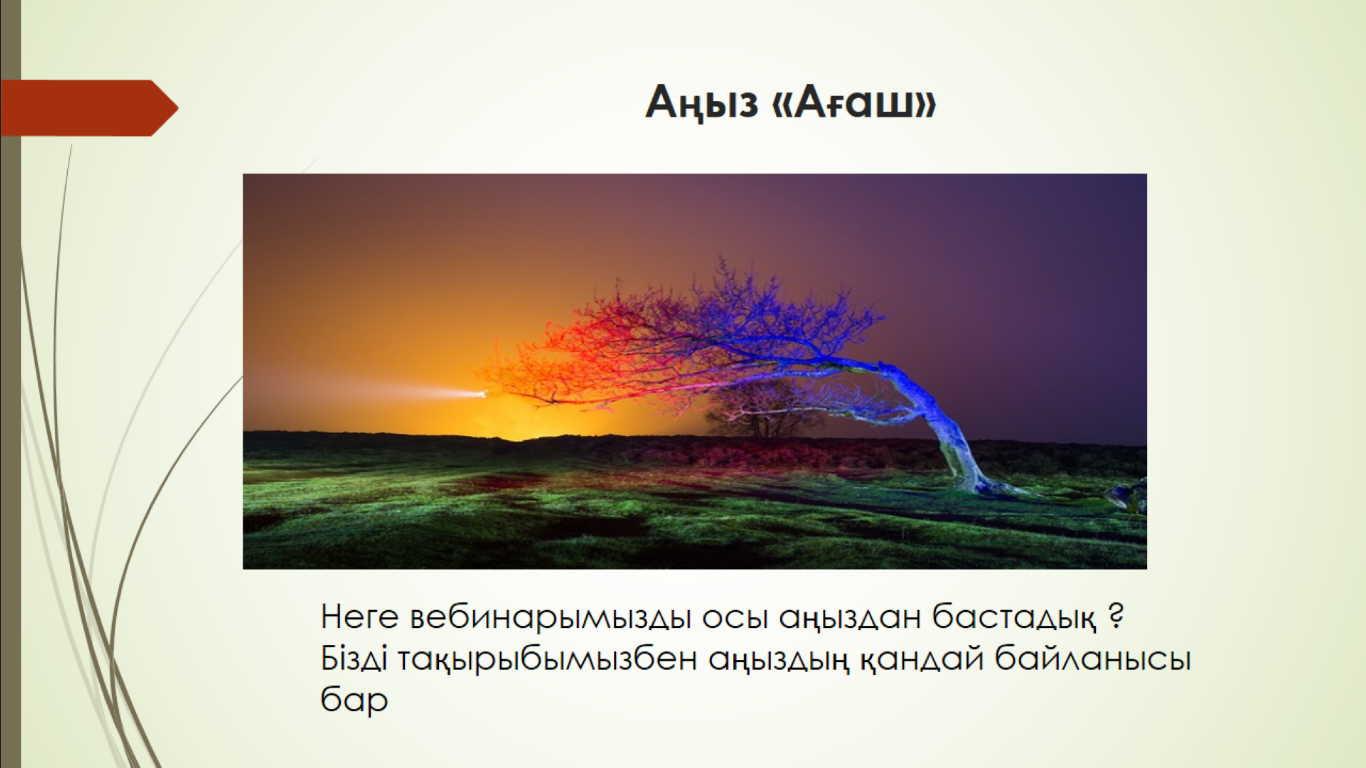 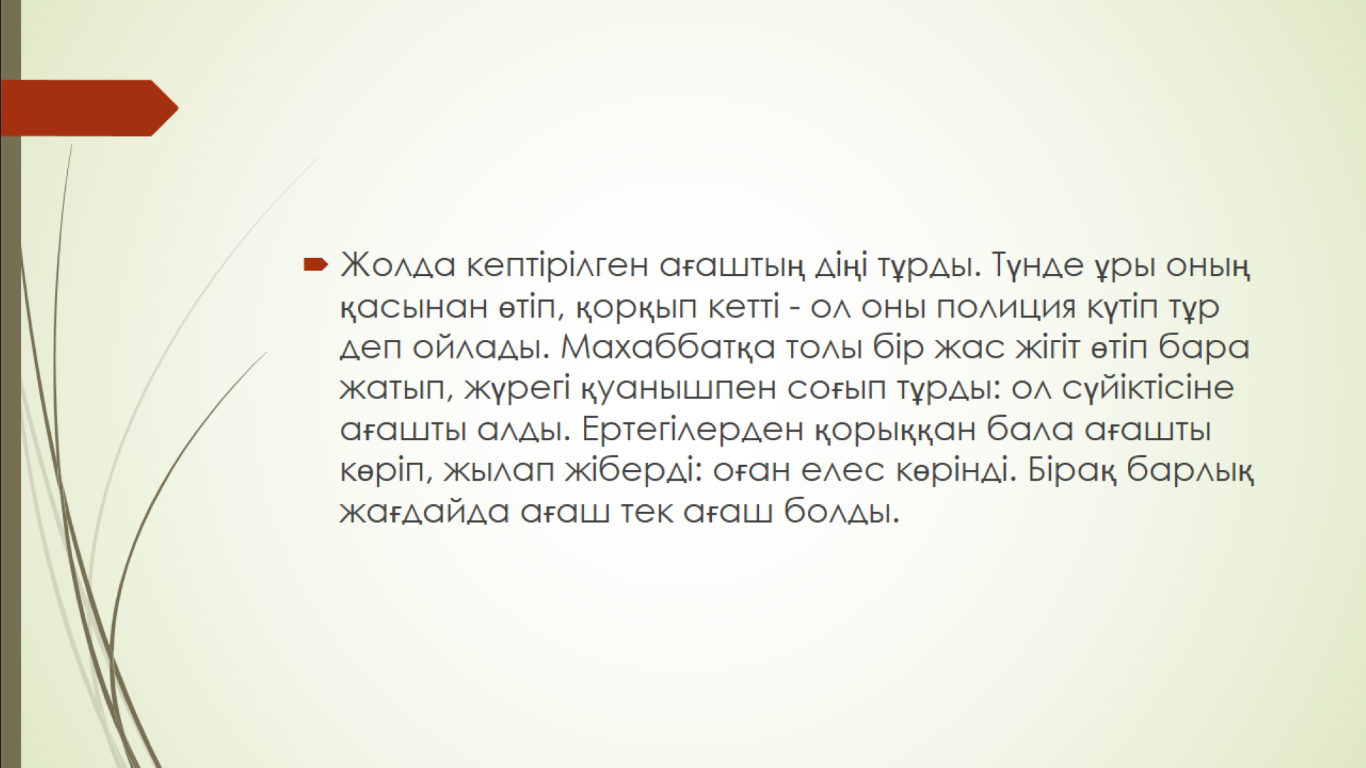 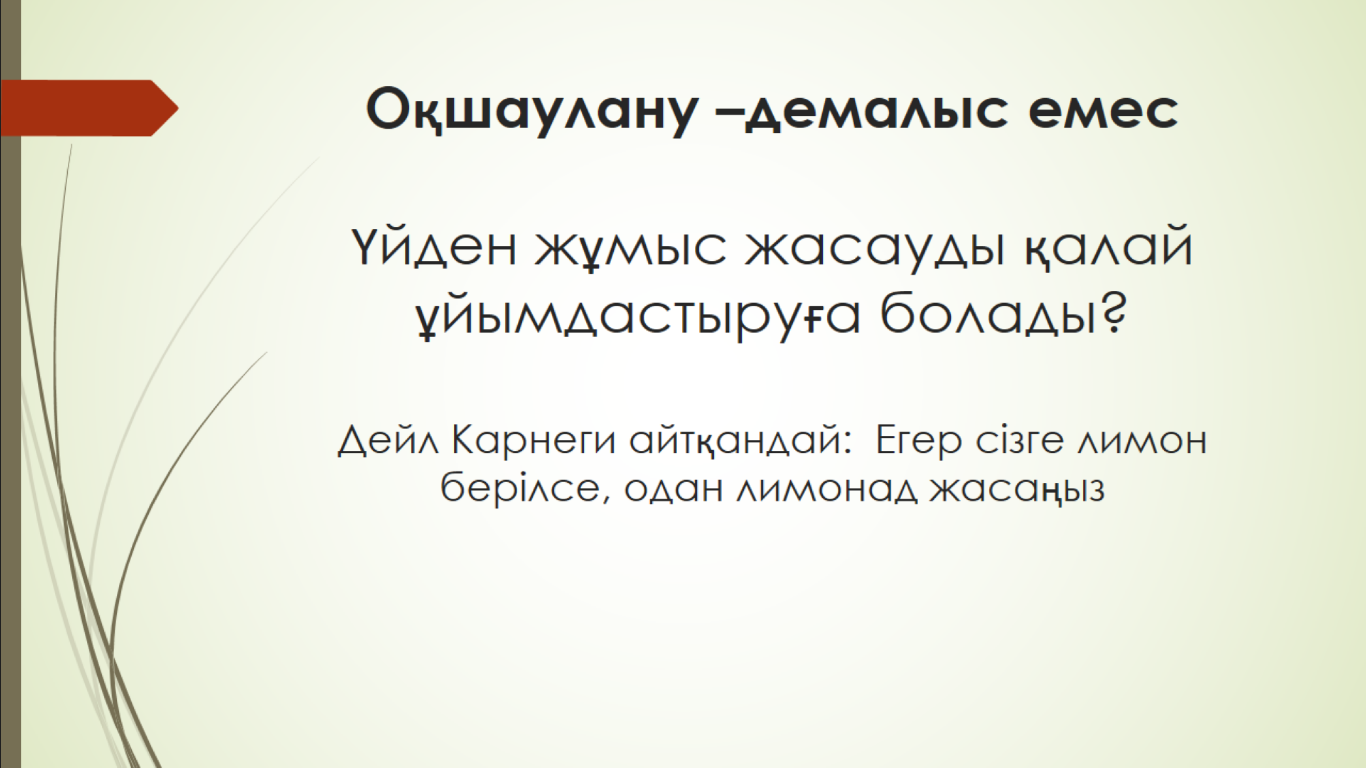 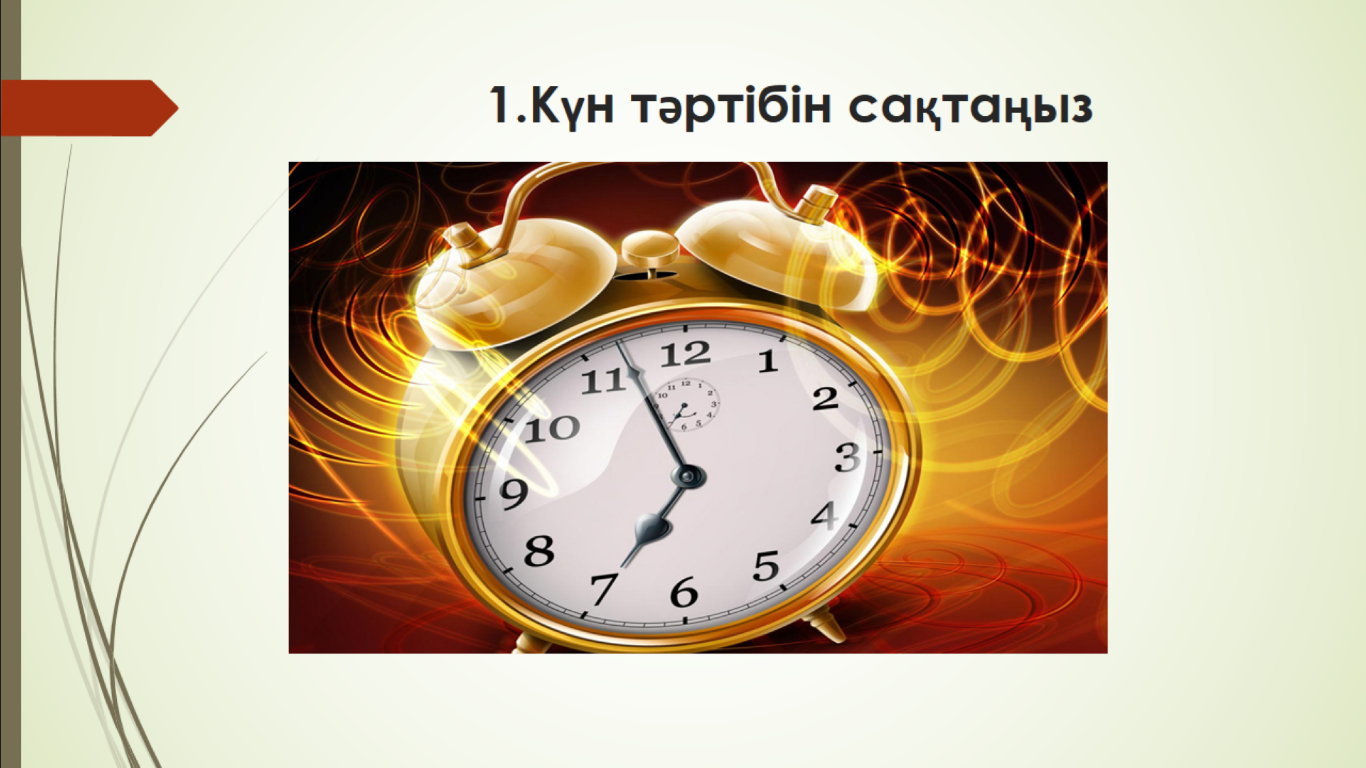 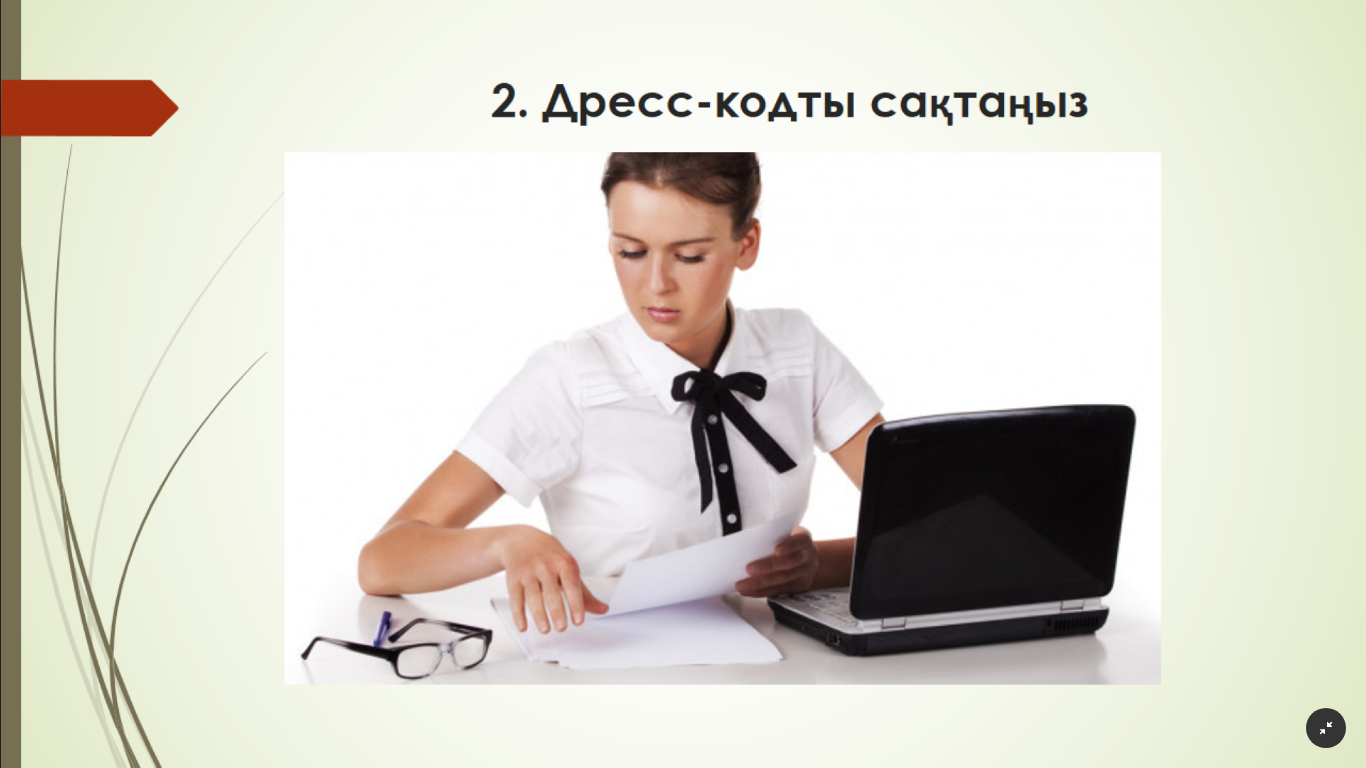 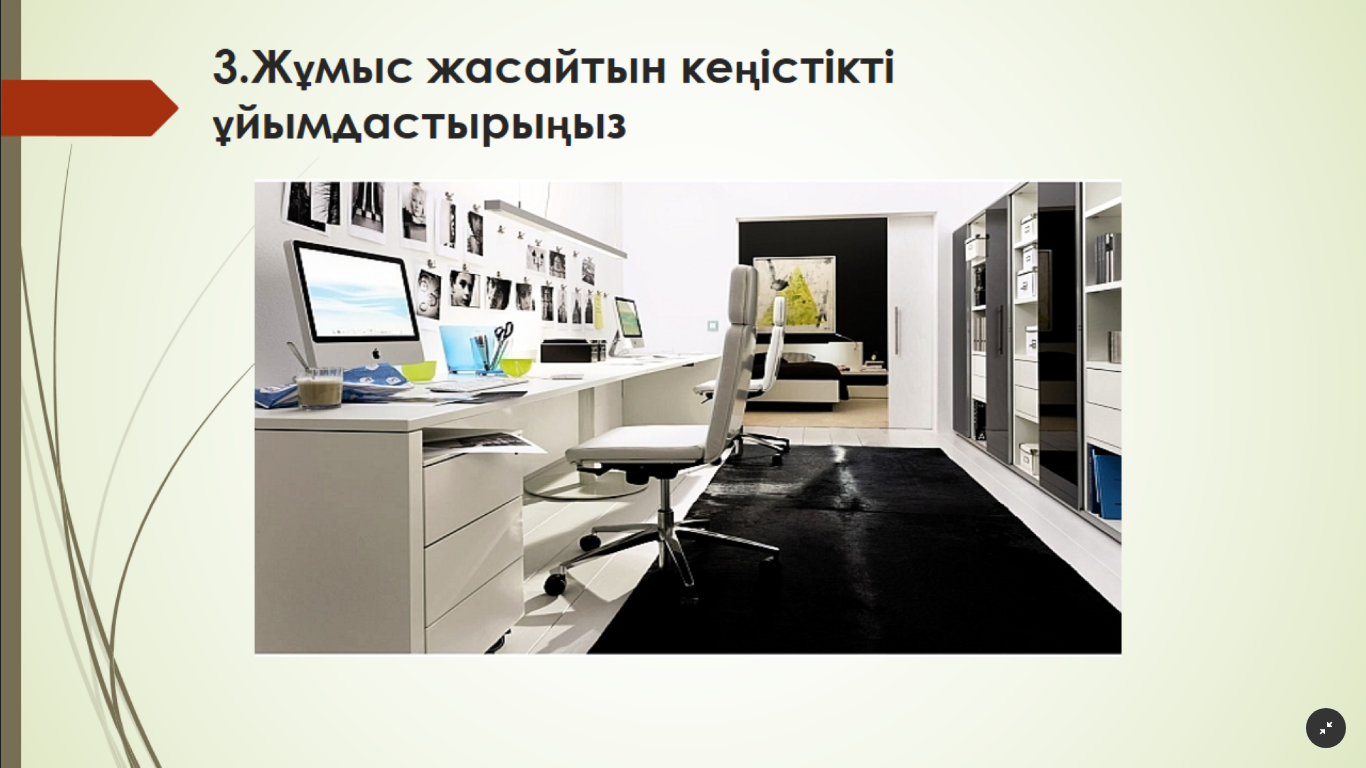 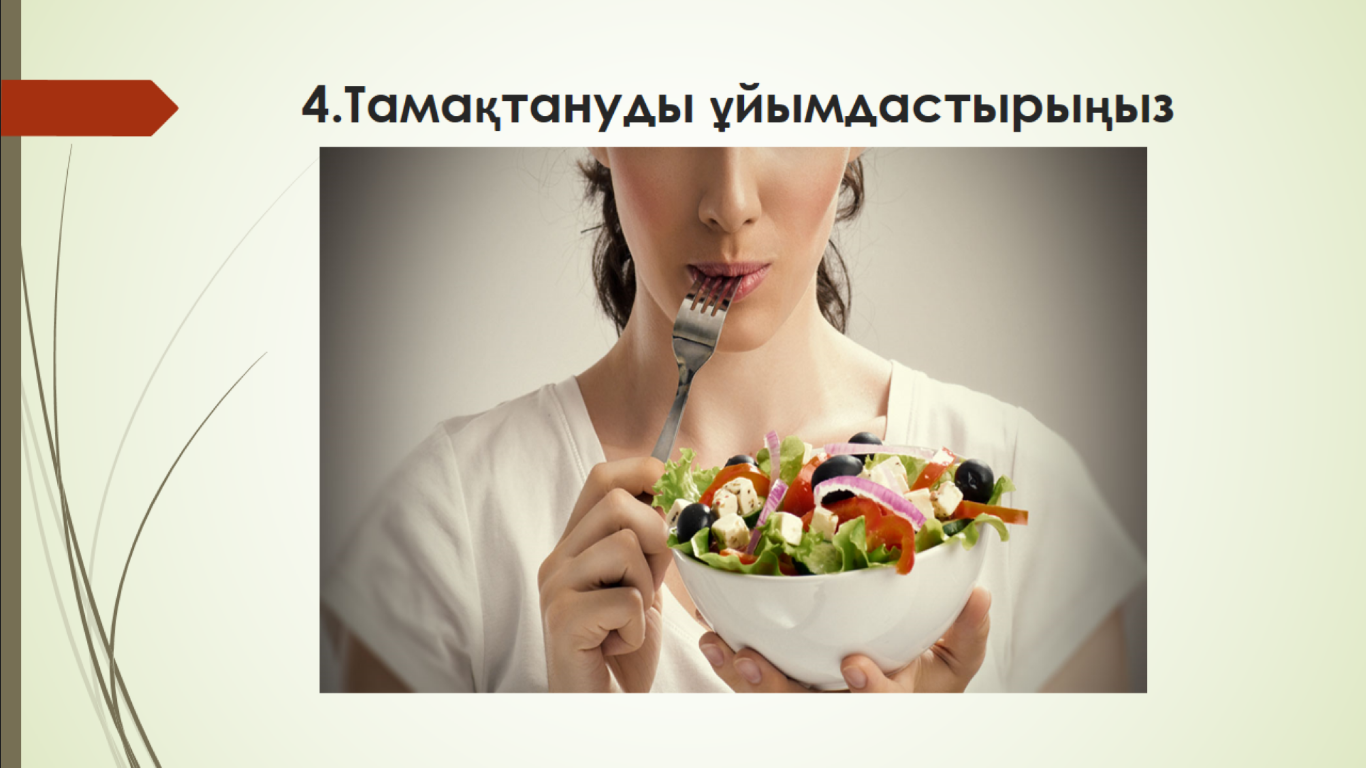 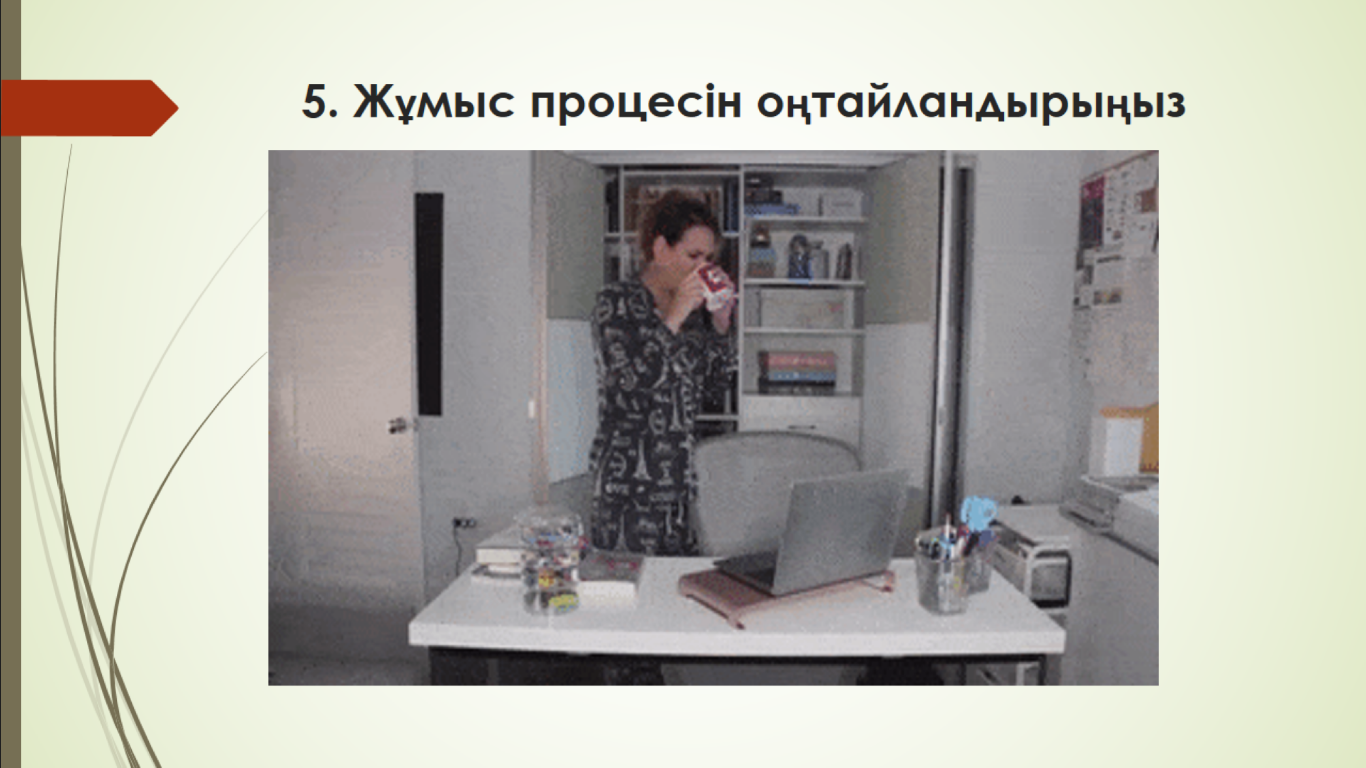 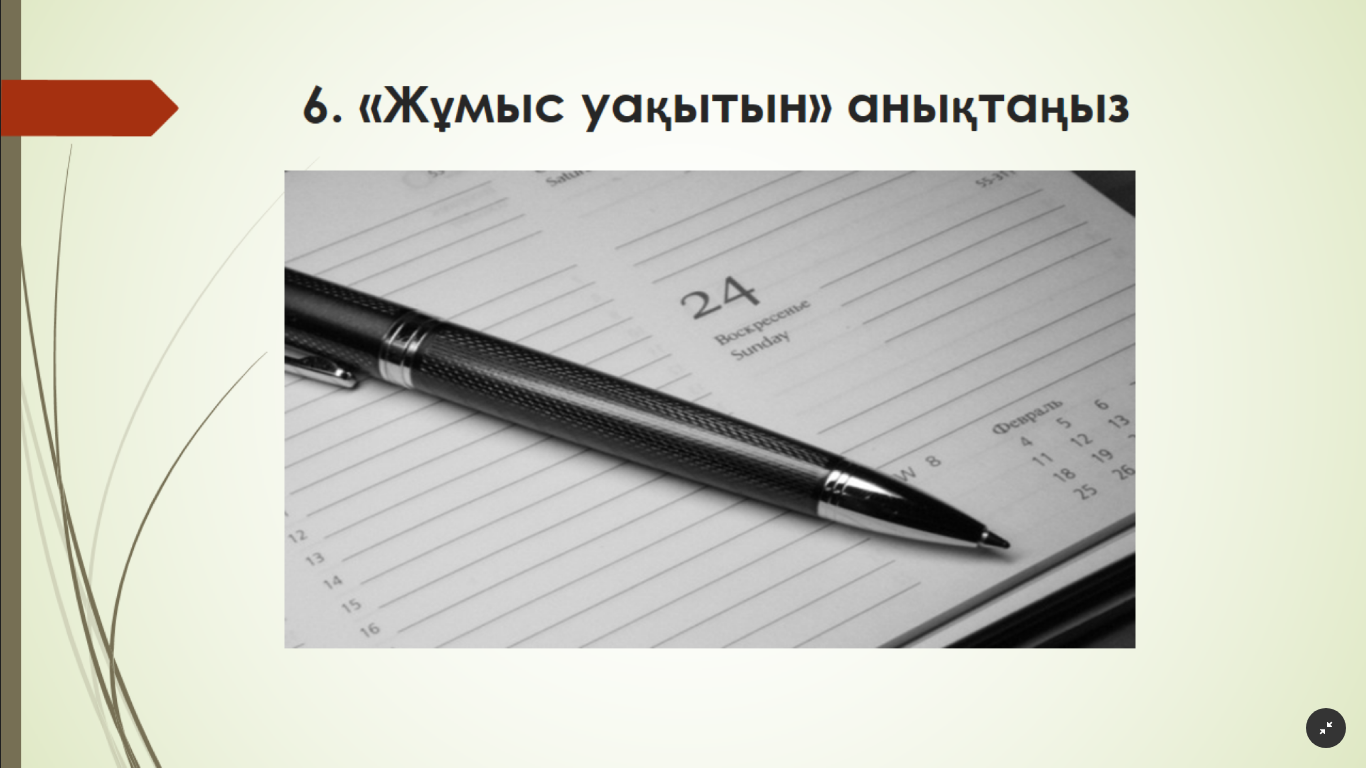 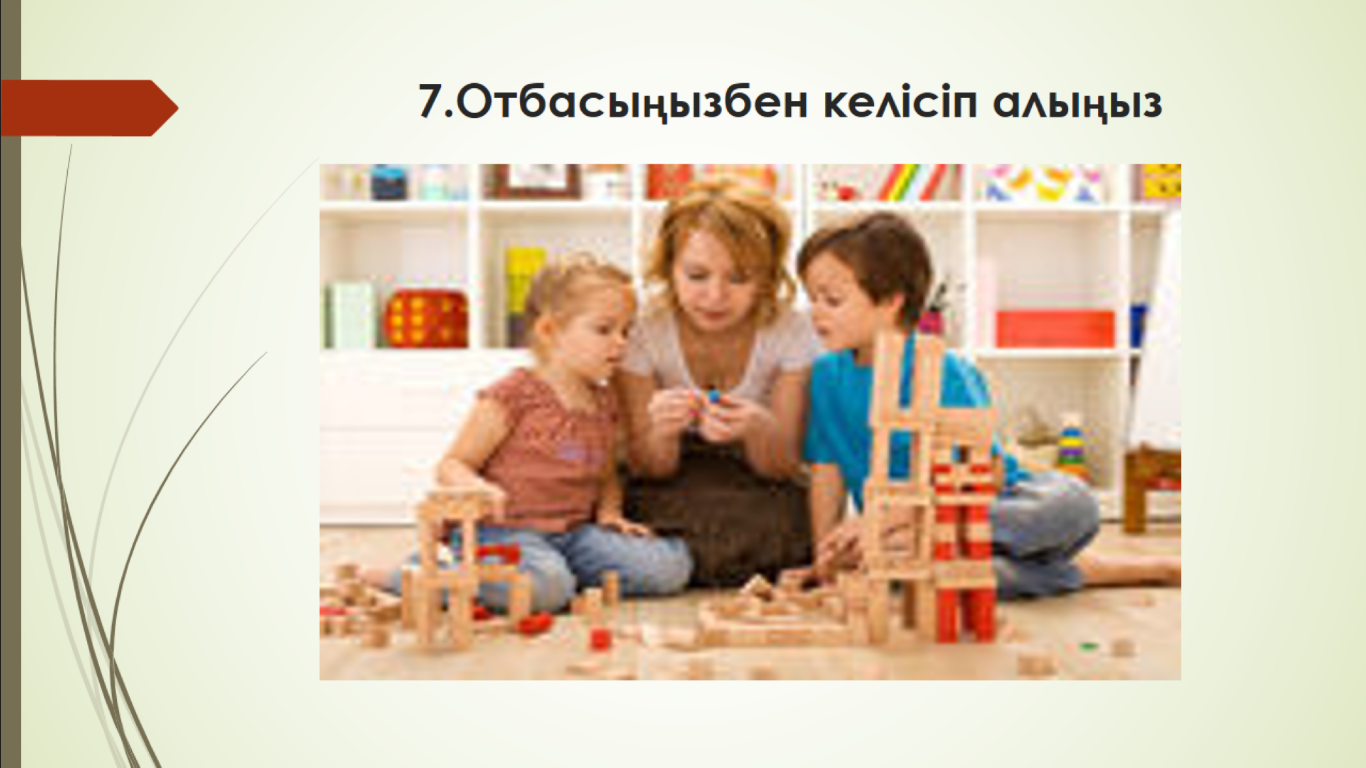 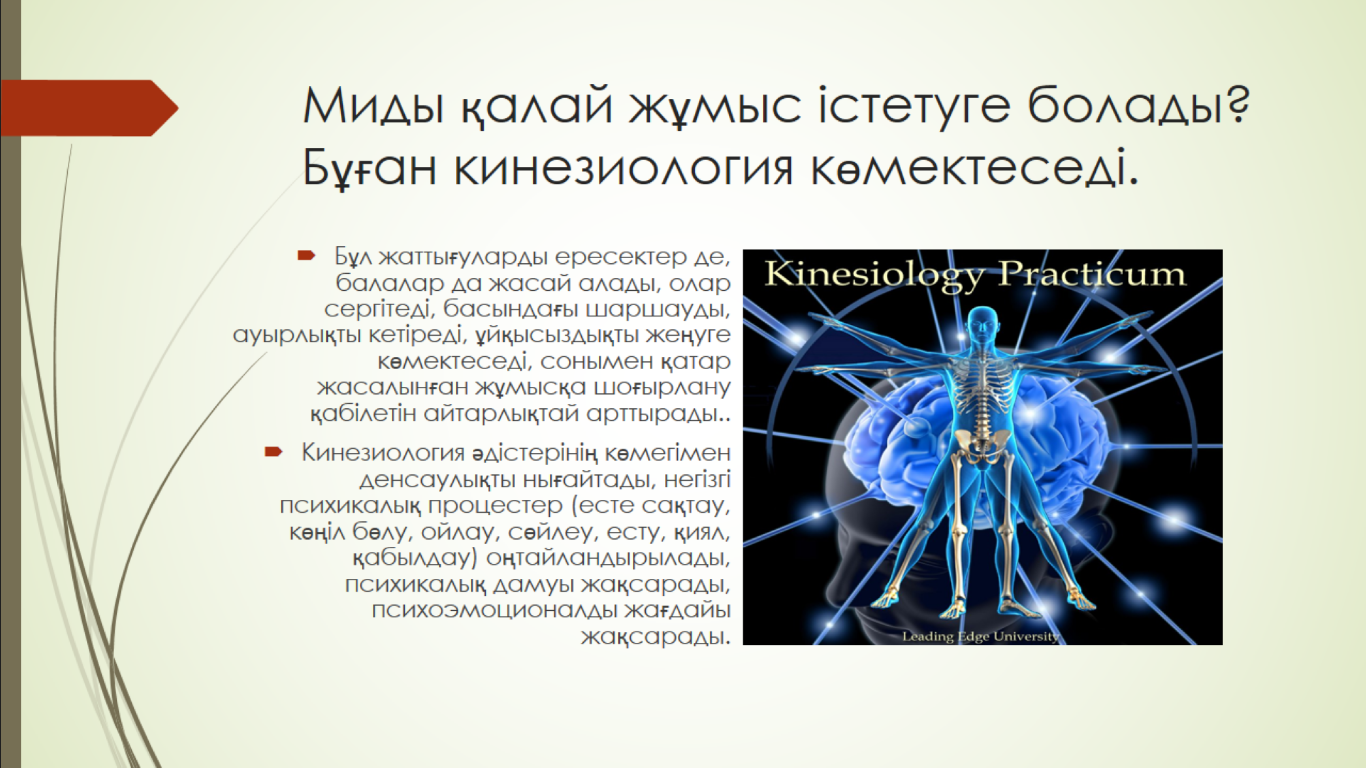 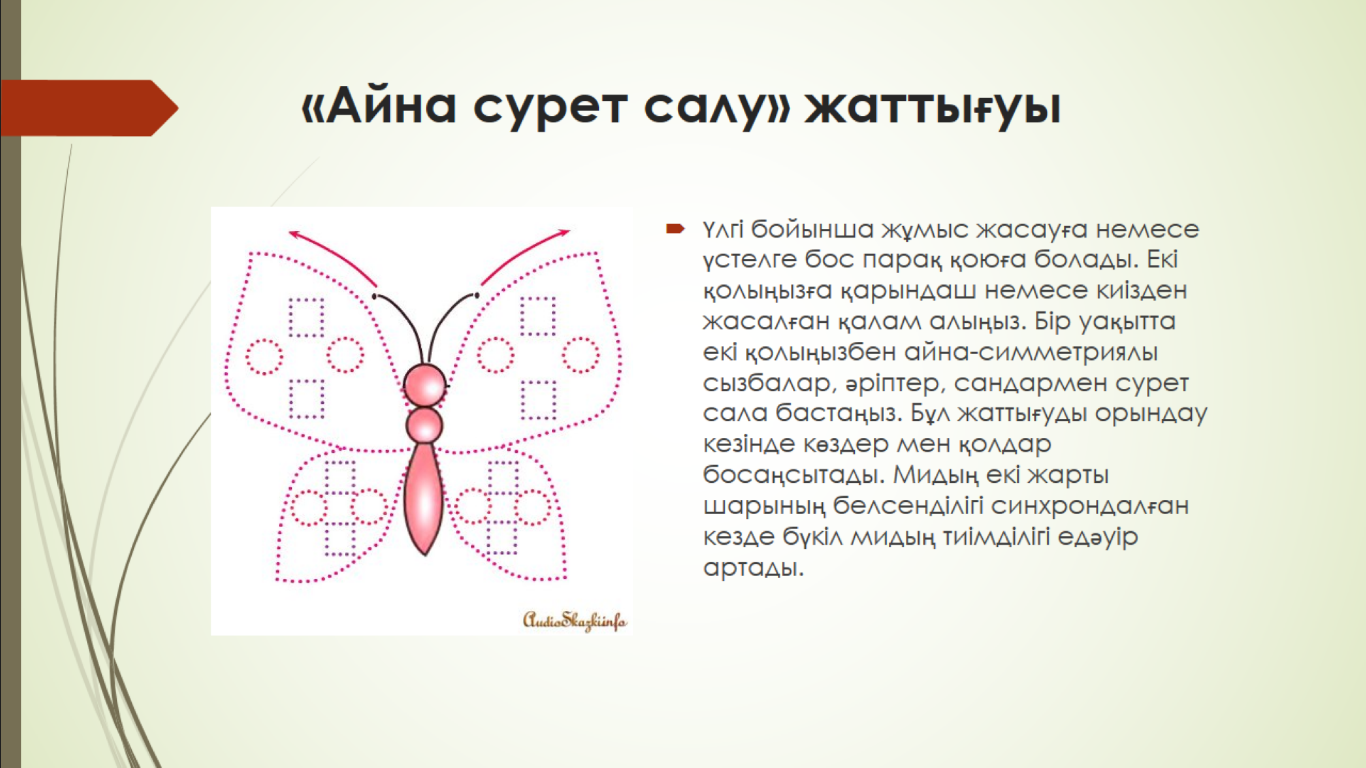 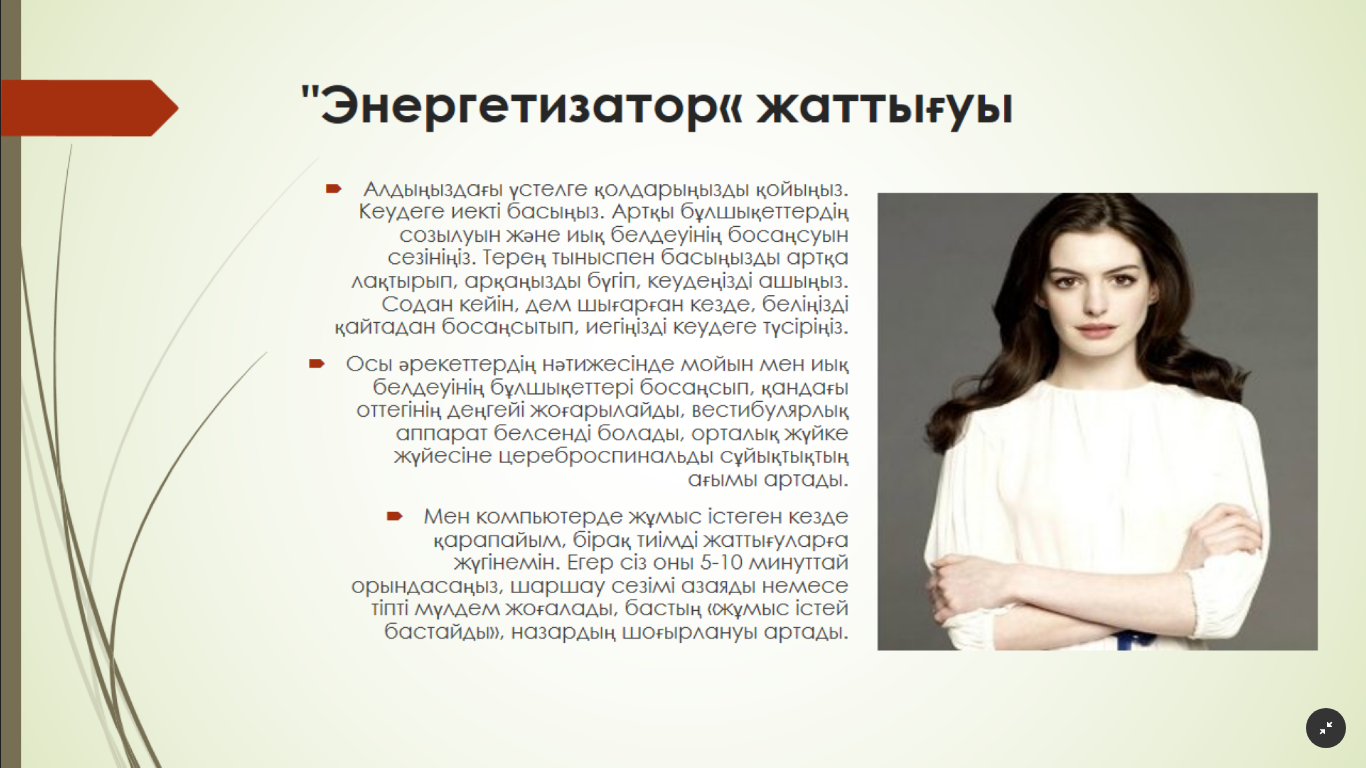 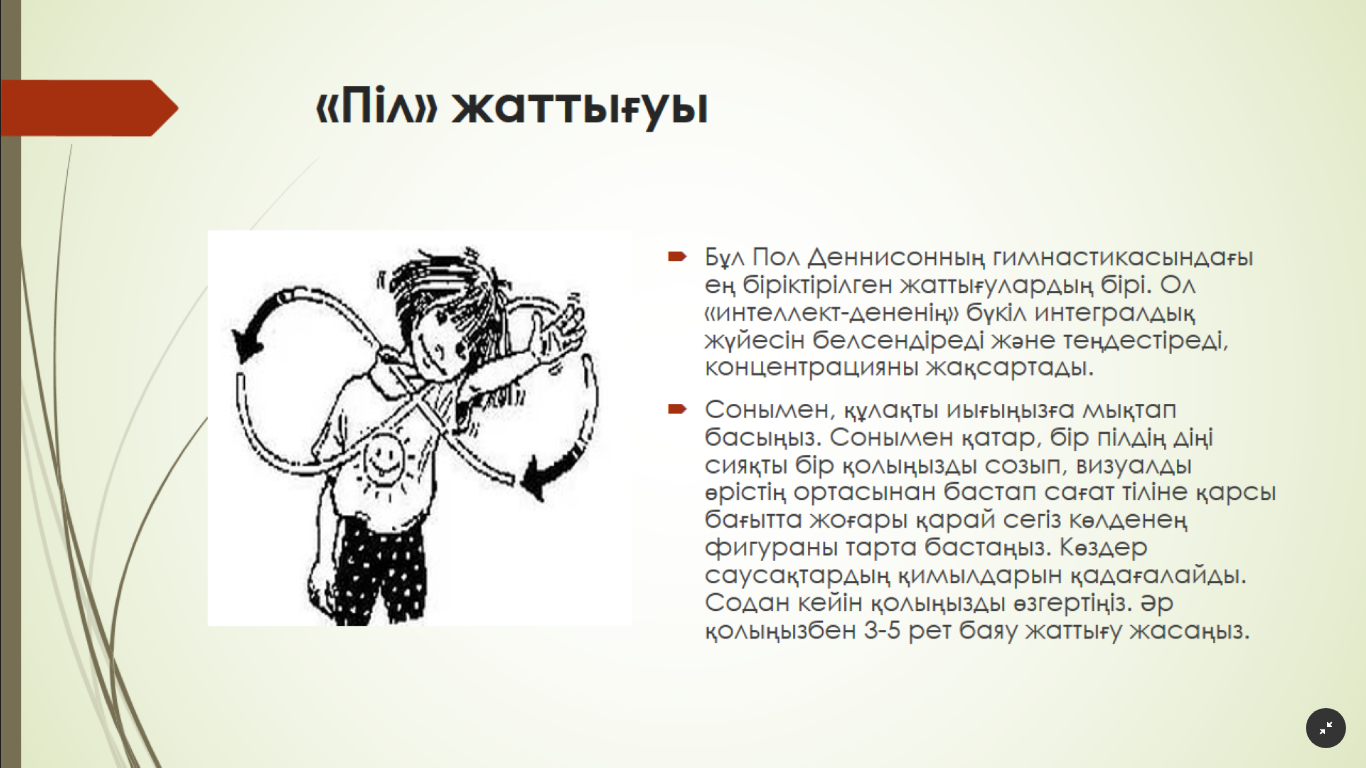 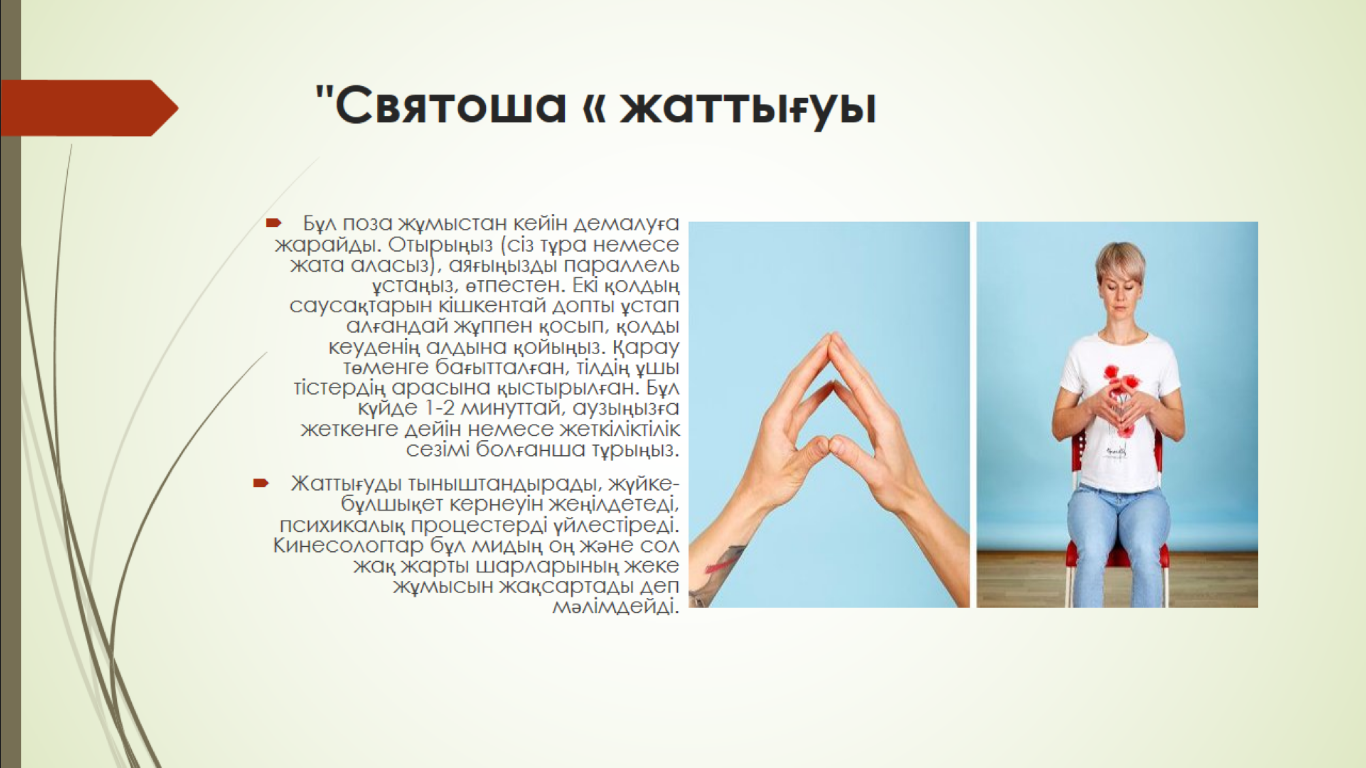 Назарларыңызға рахмет!
Спасибо за внимание!